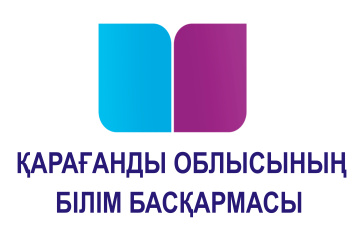 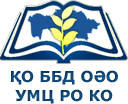 Қарағанды  облысының  білім  беру  ұйымдарында  
«Ауыл  мектебі»  жобасының  жүзеге  асырылуы
«Ауыл мектебі» жобасы
Шебер-сабақтар
Әдістемелік қолдау
Әдістемелік қолдау
«Ауыл  мектебі»  жобасын  іске  асыру  аясында   тәжірибе  алмасу  жұмыстарының  ұйымдастырылуы» облыстық   семинары  (18 ақпан 2022ж)
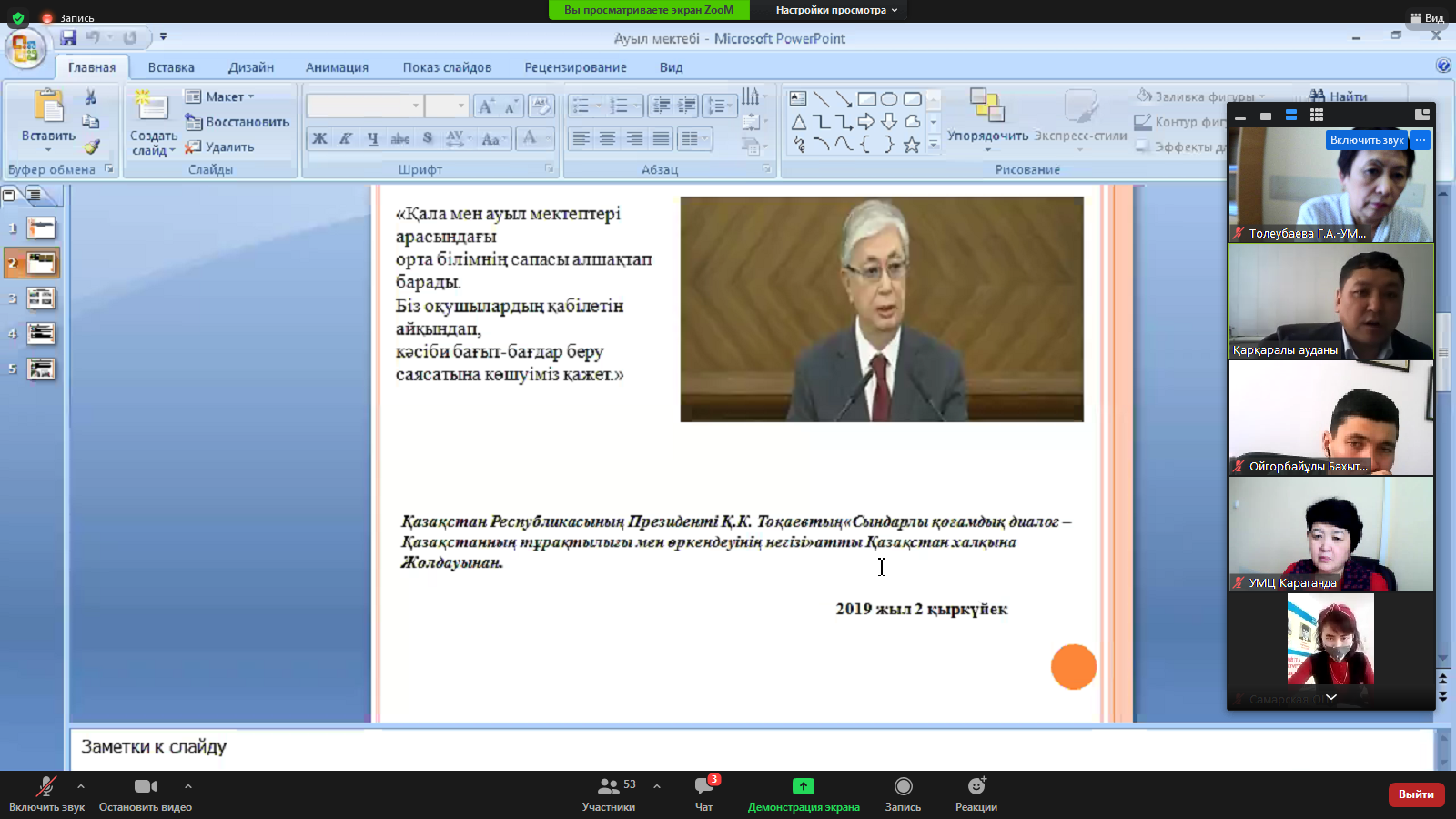